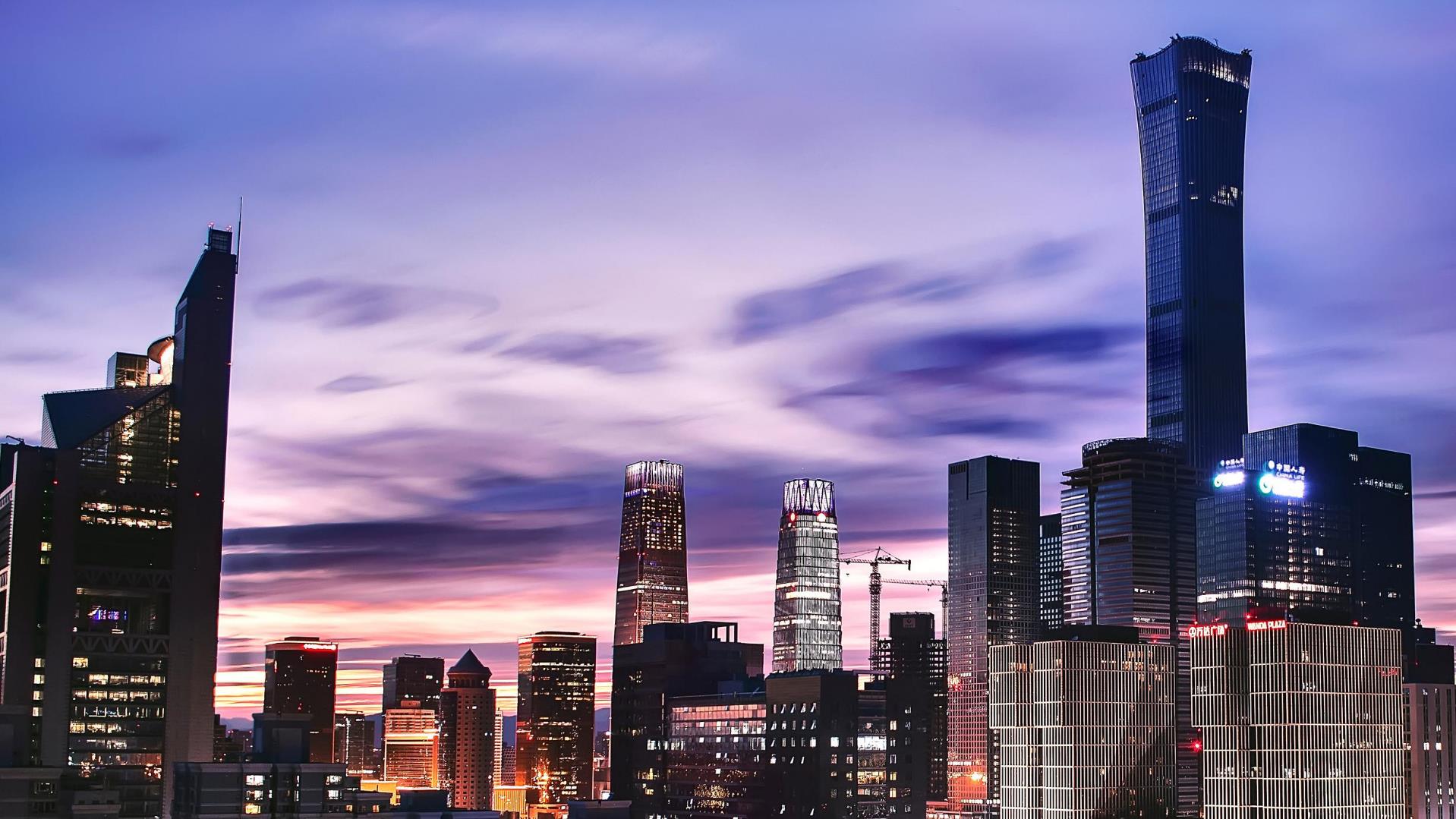 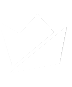 Financial report 2023 / Ekonomisk rapport 2023
SWEDISH CHAMBER OF 
COMMERCE IN CHINA
中国瑞典商会
SINCE 1998
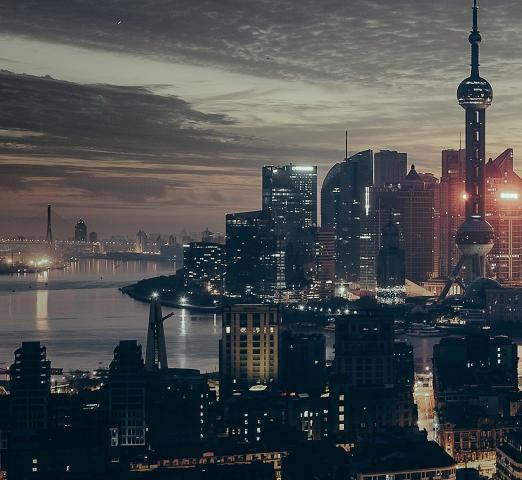 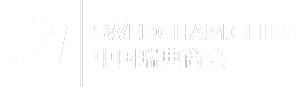 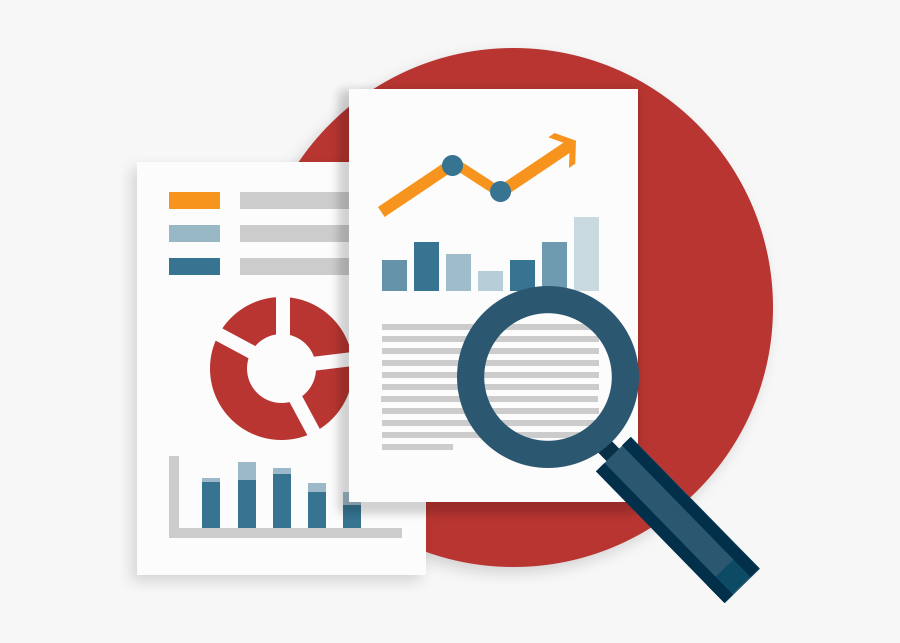 INCOME STATEMENT 2023
BALANCE SHEET 2023
BUDGET 2024
CONTENT
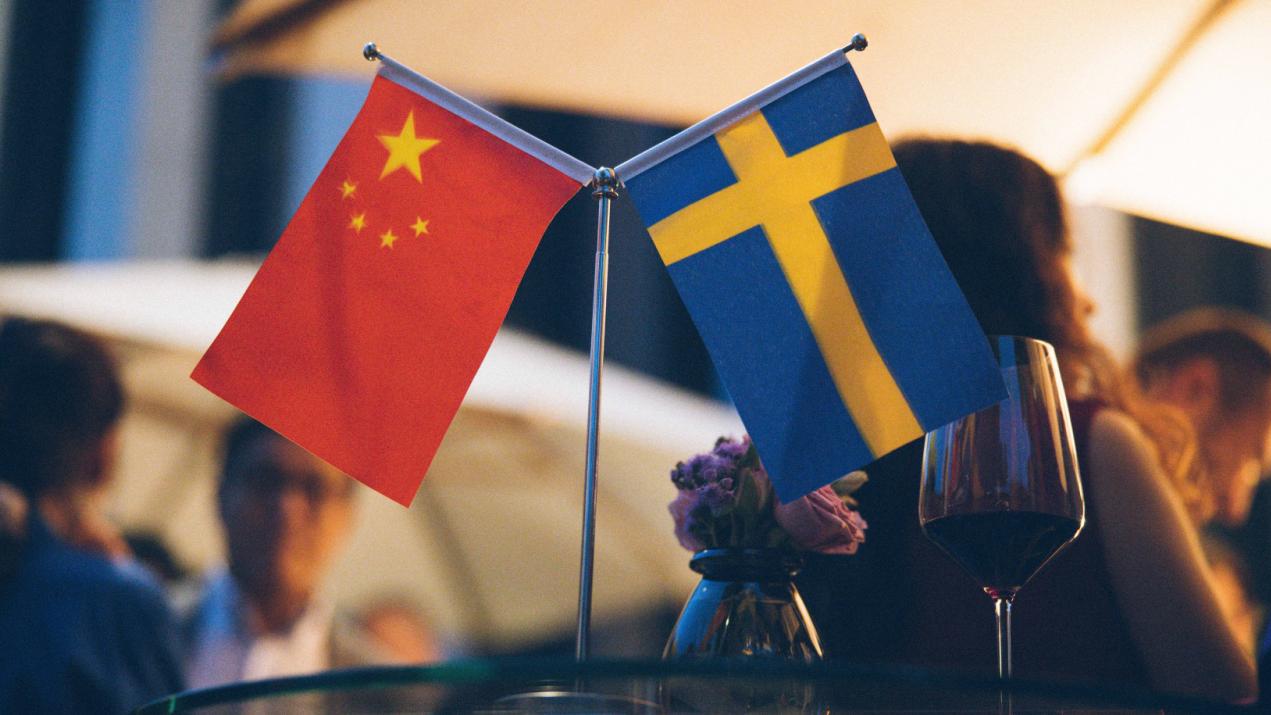 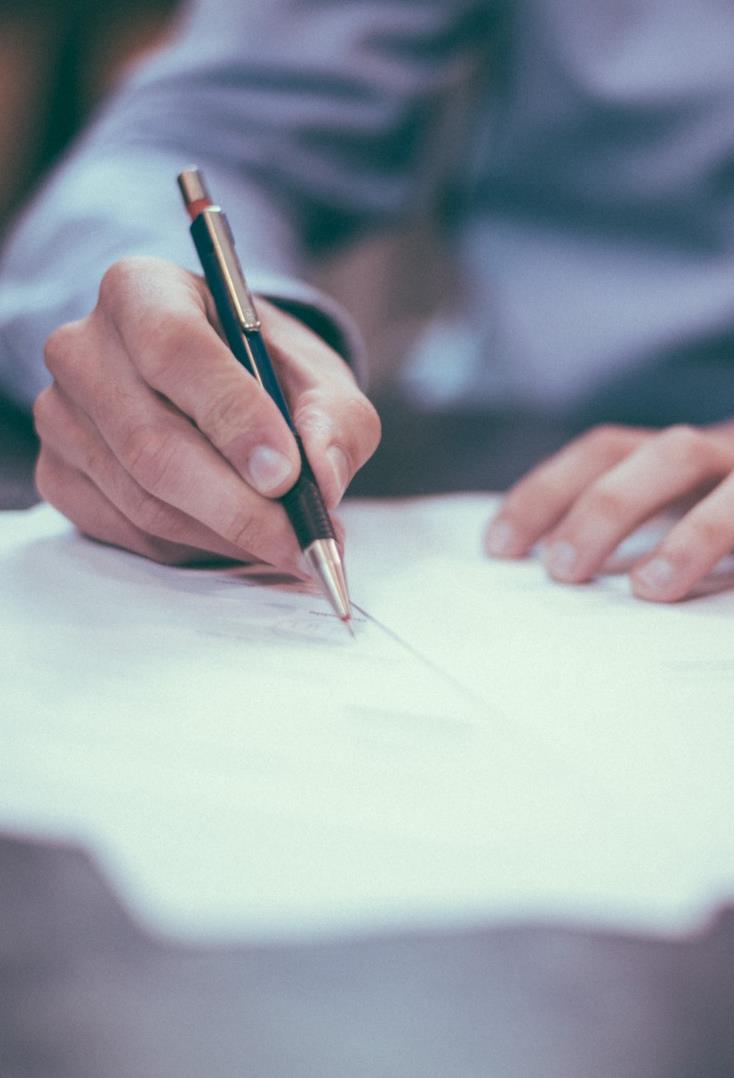 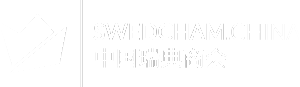 Comments:
Income
Total income: 3.73M (2022:1.88M), net increase of 98% YoY
Events: 1.57M (2022:0.91M), net increase of 73% YoY
31 new members recruited, i.e. net increase of 151% in membership fee
1 new Gold Partner gained and low base of 2022 due to changes in accounting approach, resulting in CNY211K additional income 
6 new silver partner gained, i.e. CNY114K additional income
Costs
Admin expenses increased by 14%
New Bonus program approved by the Board CNY214K (2022:CNY144K)
Profitability
Net Result  159K (2022: -987K)
Income Statement 2023
(In CNY ’000)
Membership fees 	1,458
Gold/Silver partners 	692
Events income	1,568
YP income	7

Services total                  	3,724

Other income	2
Total income	3,726
Event costs	1,103
YP event costs	2
Other costs 	0

Service total                      	1,105
Admin expenses	2,471
Financial items	-9
Total costs	3,567
Net Profit		                 159
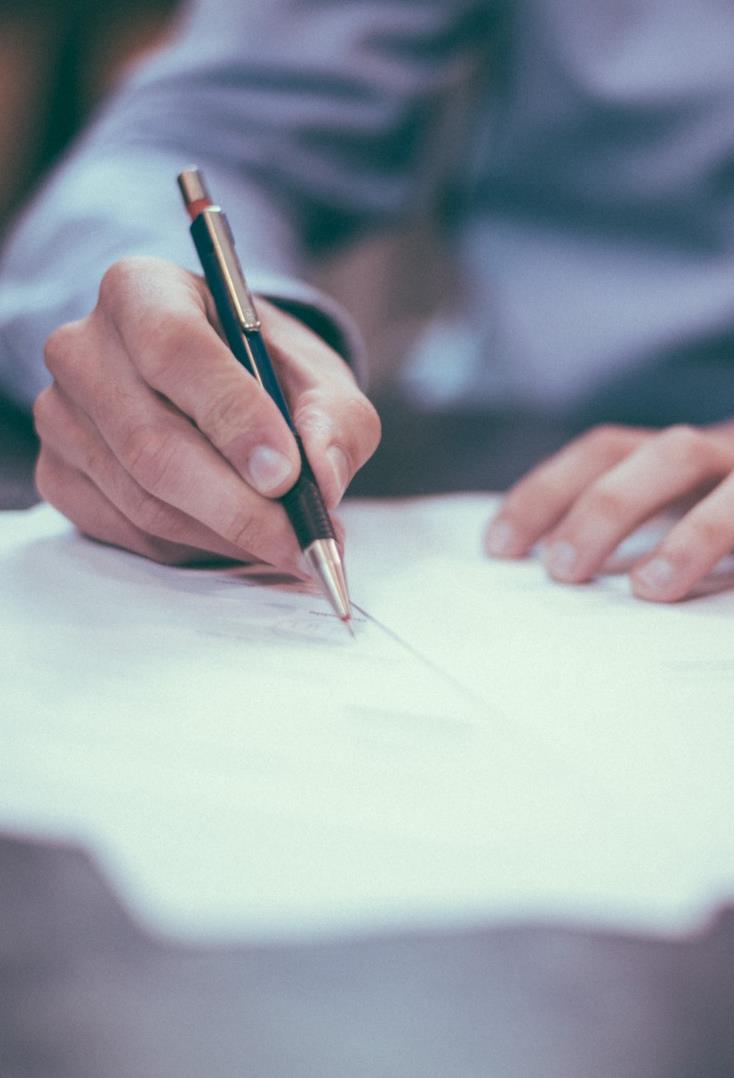 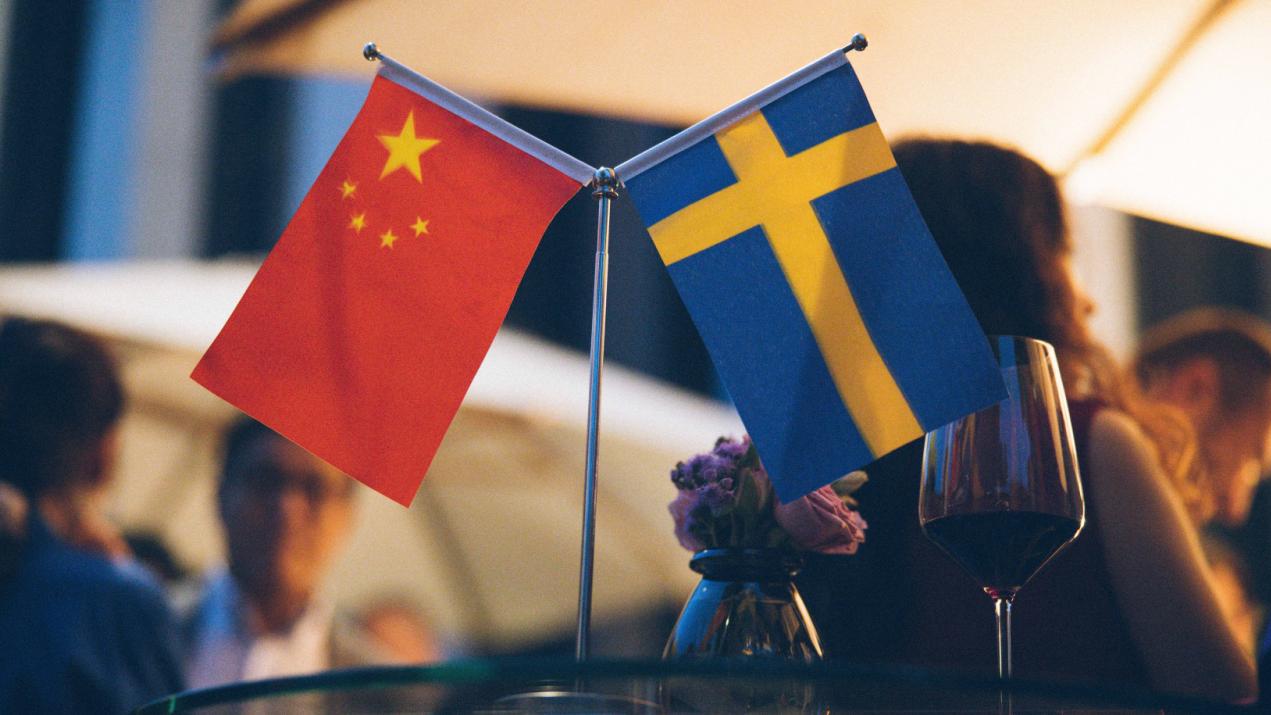 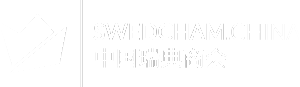 Balance Sheet 2023
Comments:
Solid cash position of 1.4M, up 8% YoY
Receivables of CNY 169K from event bank
Other receivables of CNY56K, primarily the office rental deposits
Advance Payments CNY82K: primarily the office rent, health insurance and software
Receipted in advance of CNY1.1M, including membership fees, gold/silver partners
(In CNY ’000)
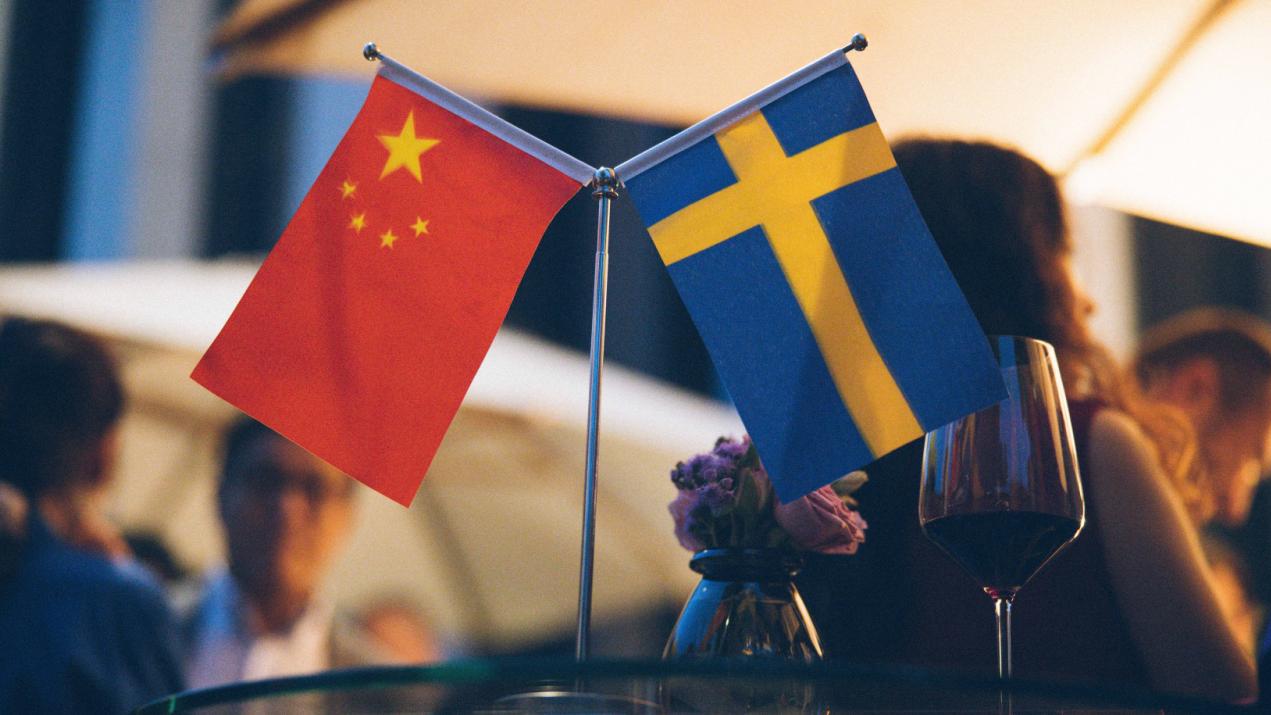 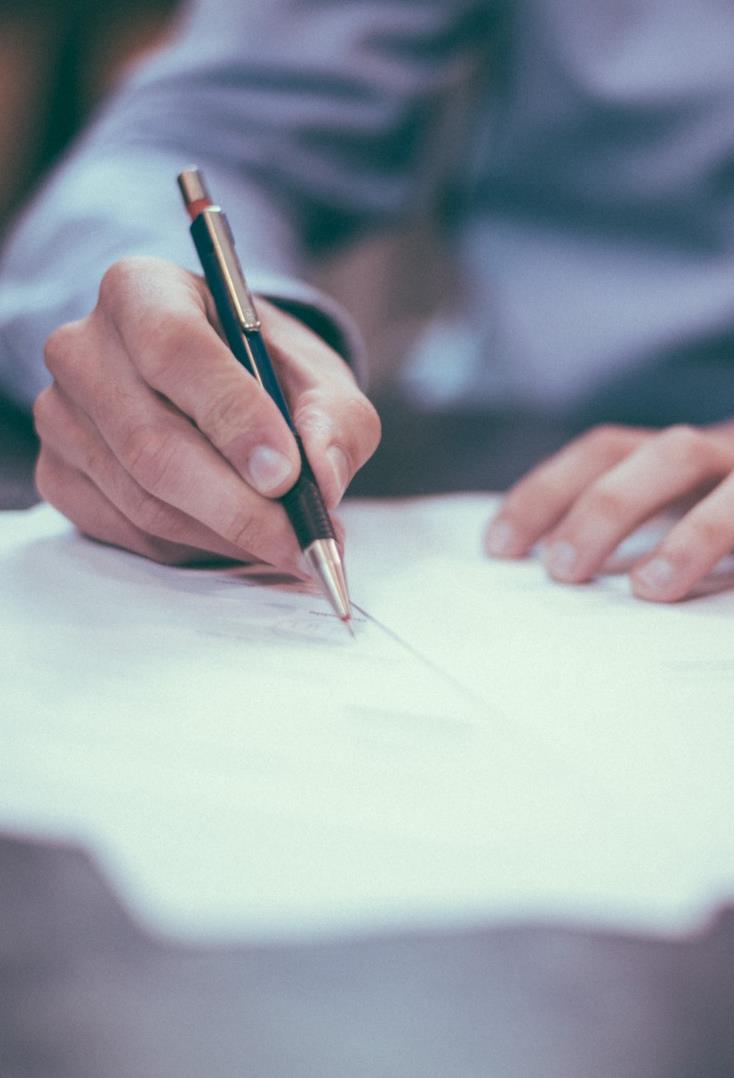 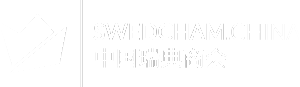 Budget 2024
Comments:
Continue with the good performance in 2024
Expect slight increase of income from gold/silver partners 
Increase in admin expenses includes staff insurance, interns, disable fund and investment budget for new projects.
(In CNY ’000)
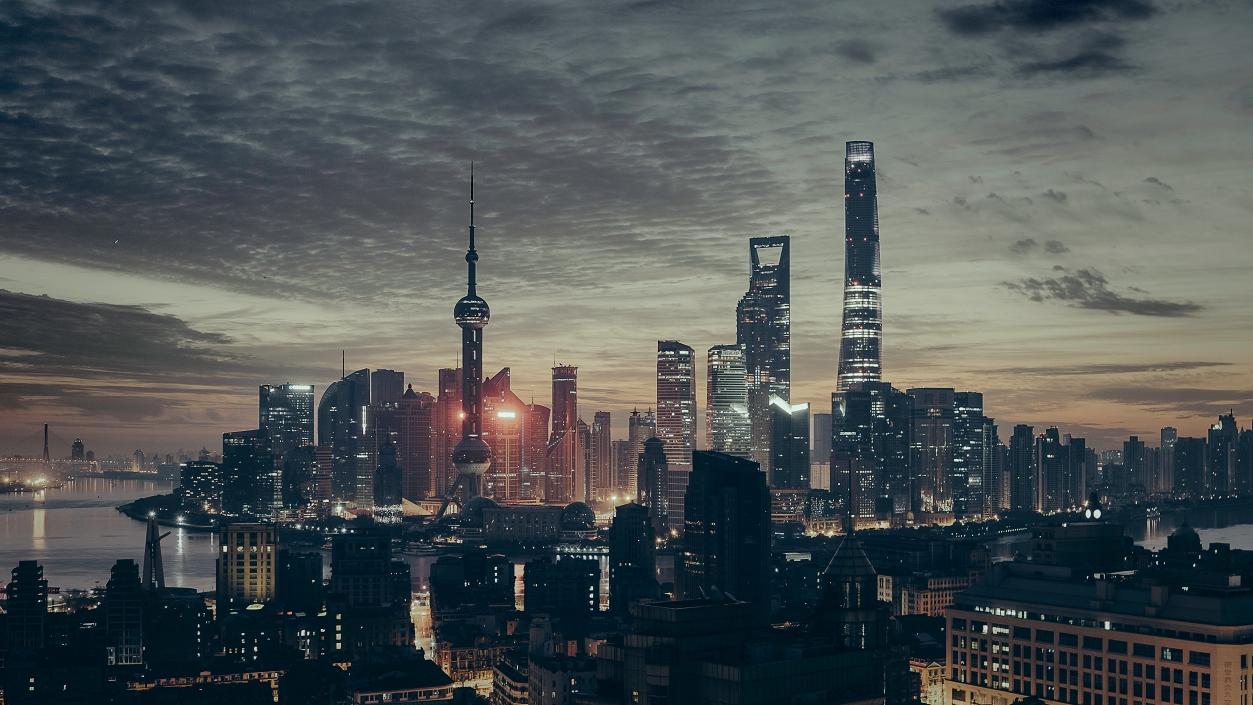 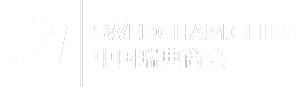 THANK YOU !